TIẾNG VIỆT
BÀI 45: ¤n tËp vµ kÓ chuyÖn
TiÕt 1
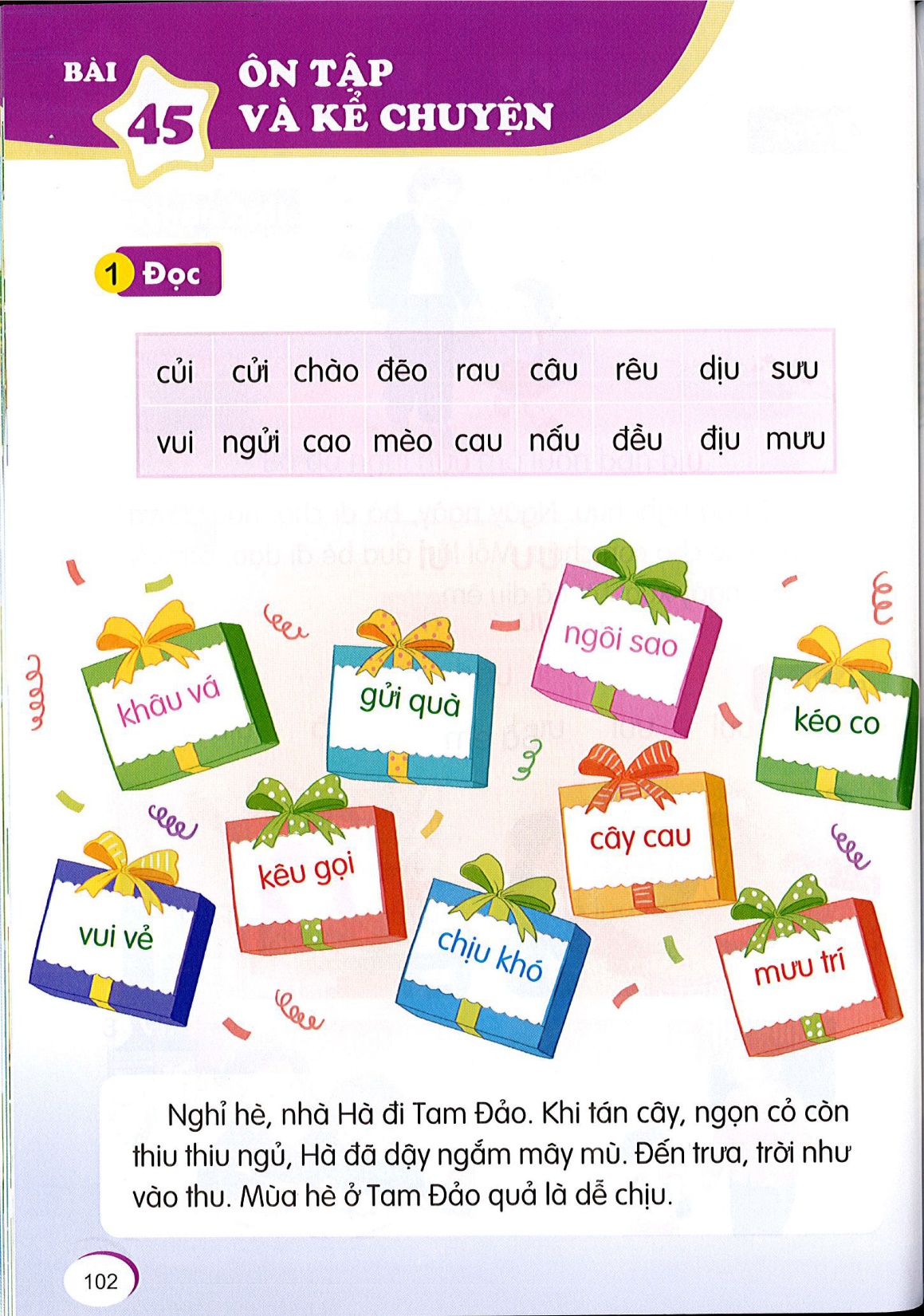 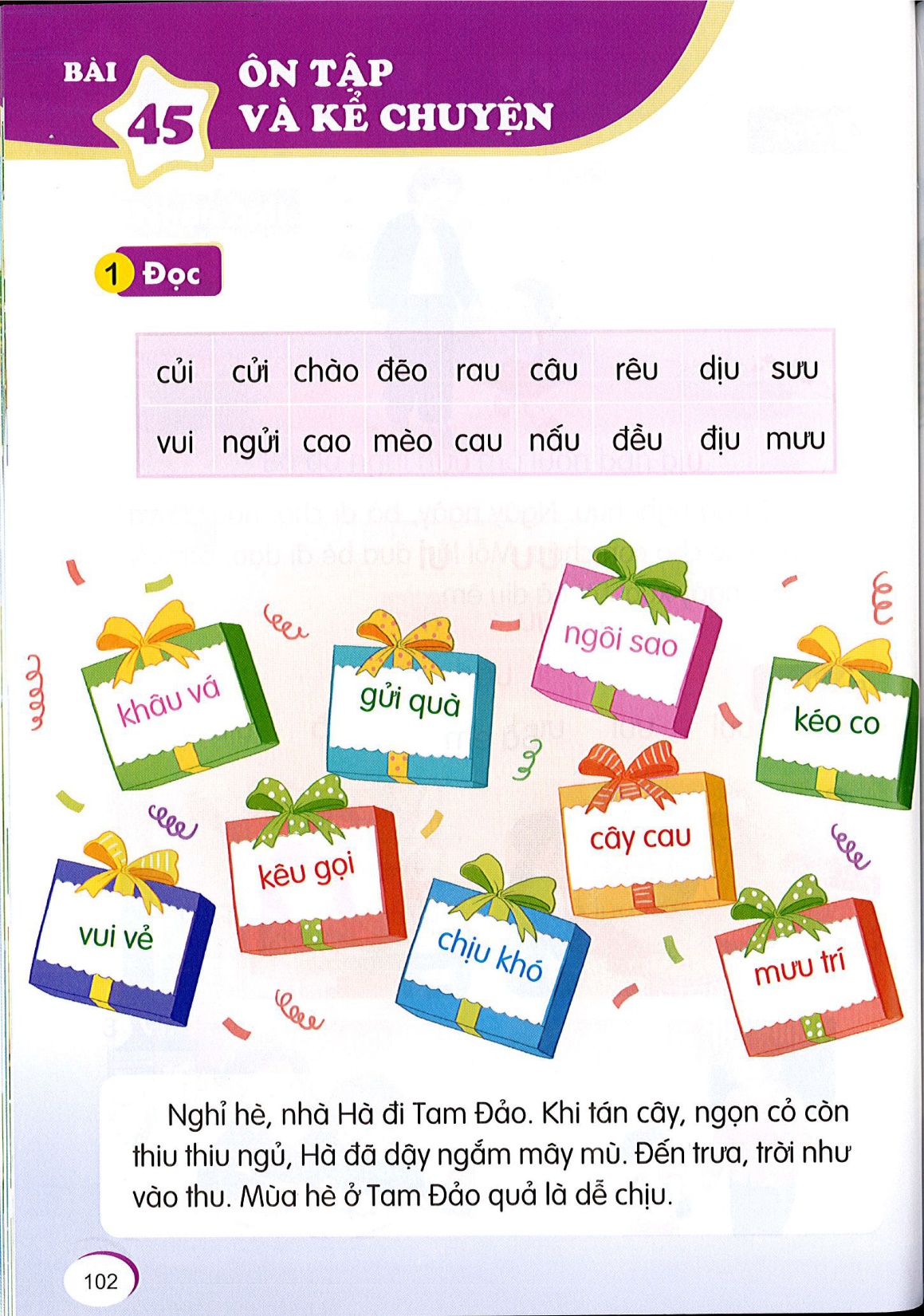 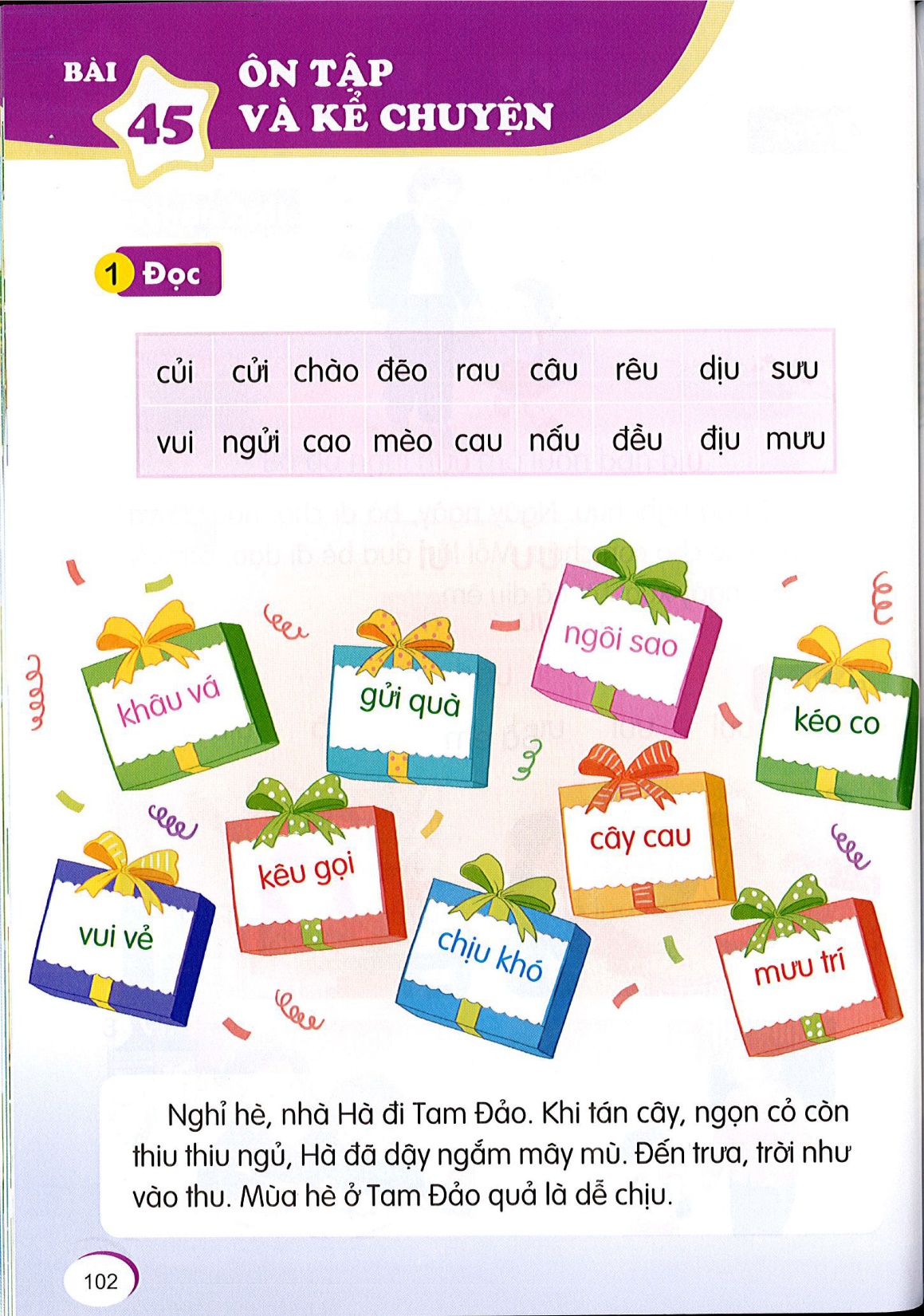 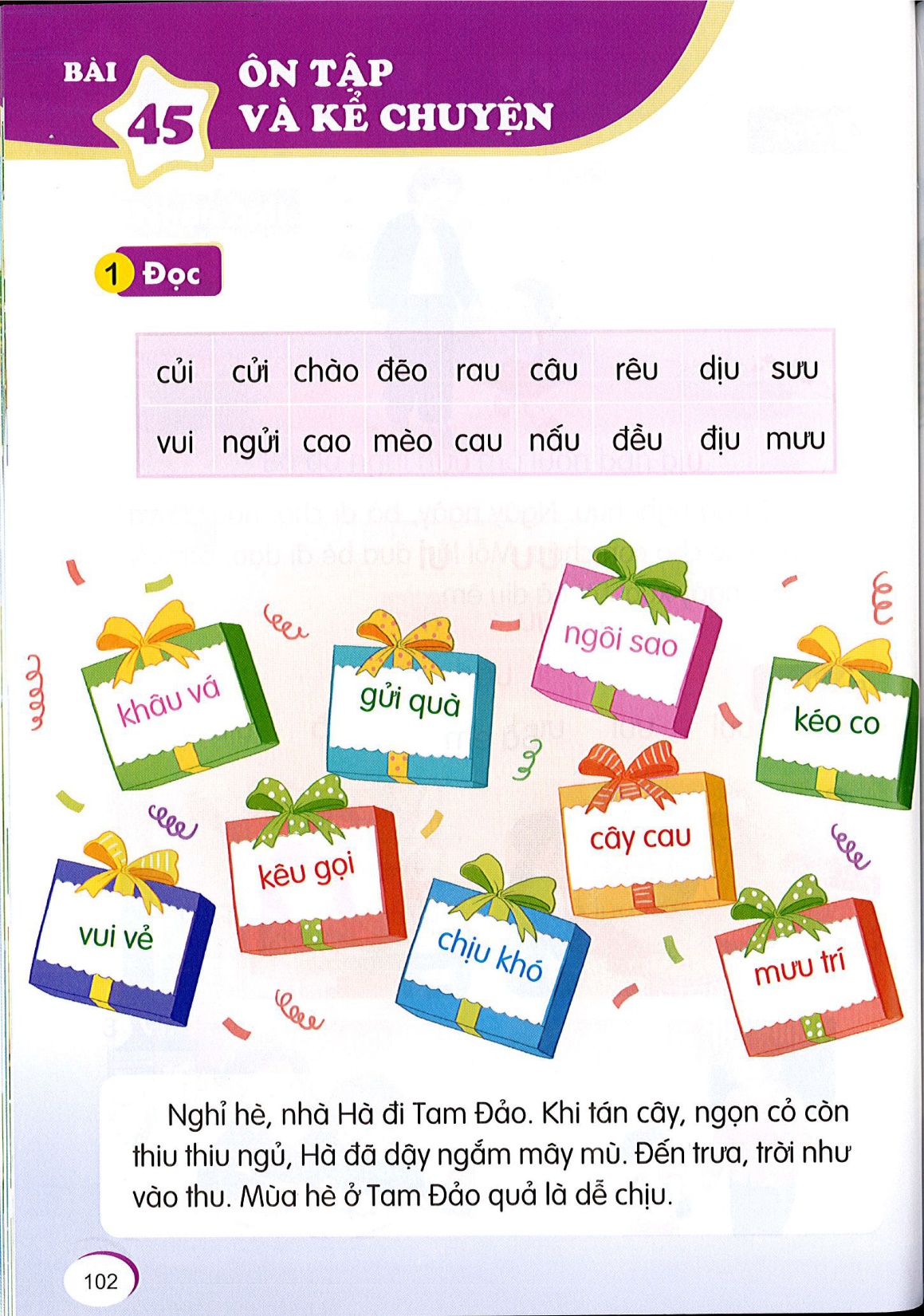 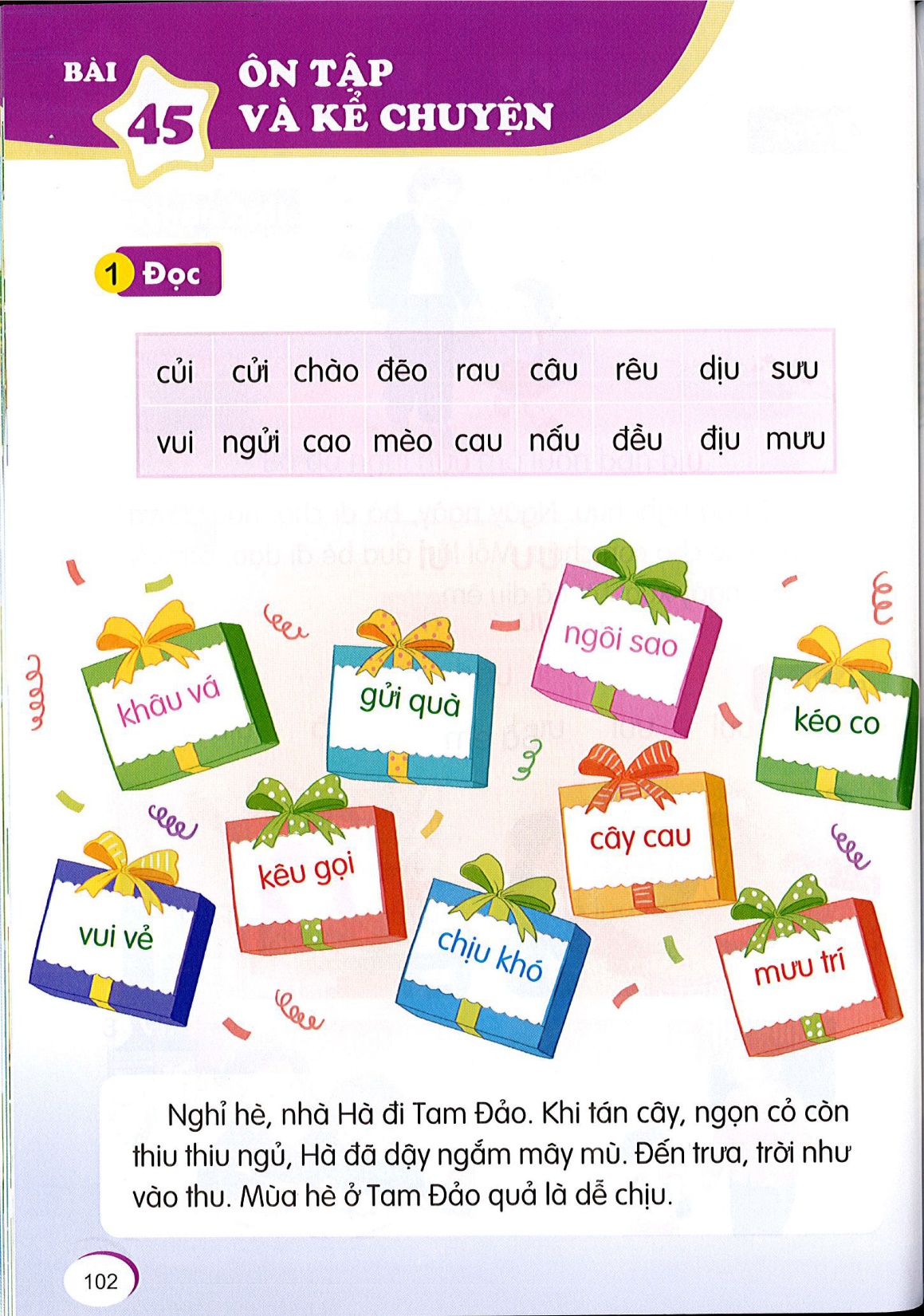 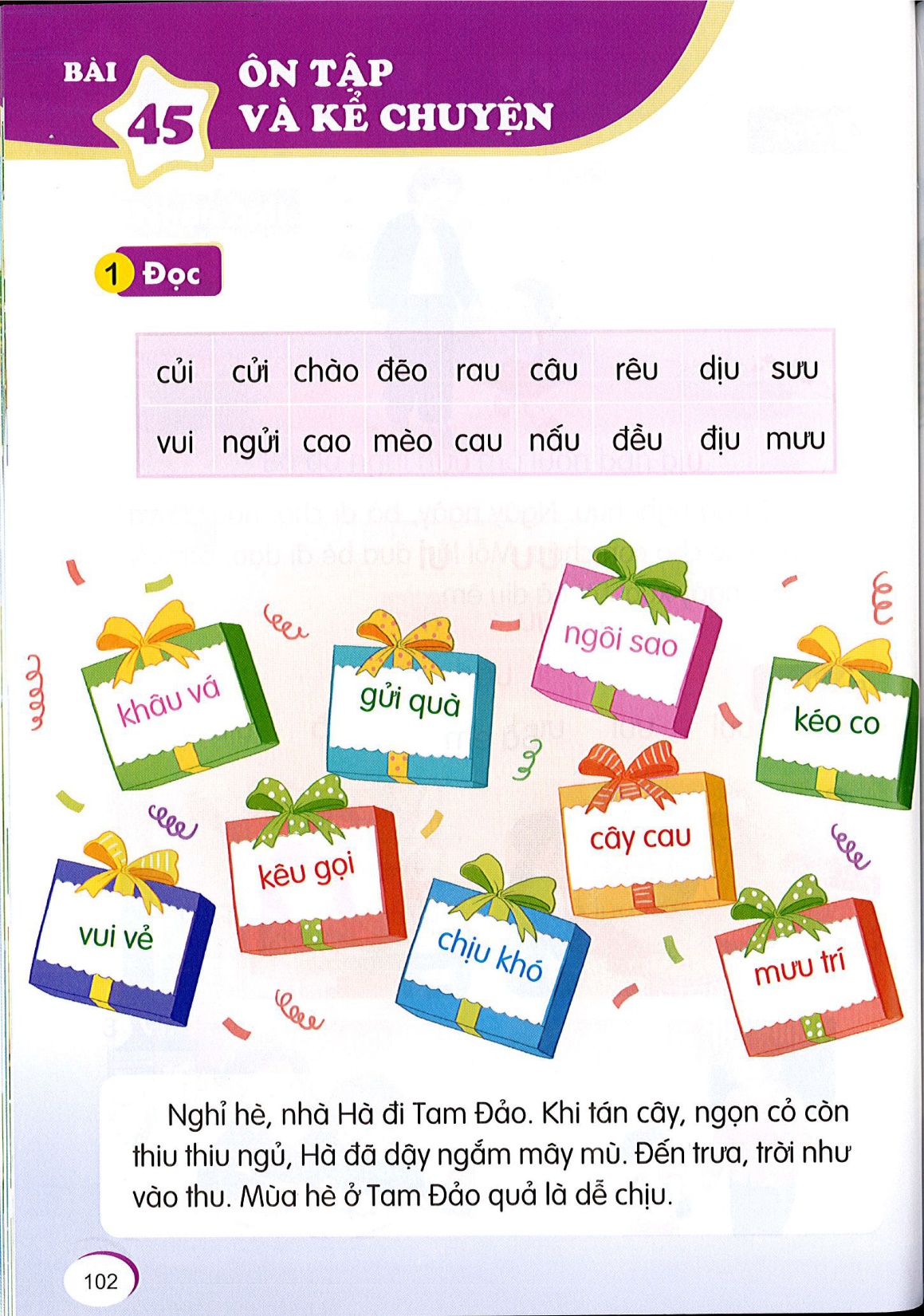 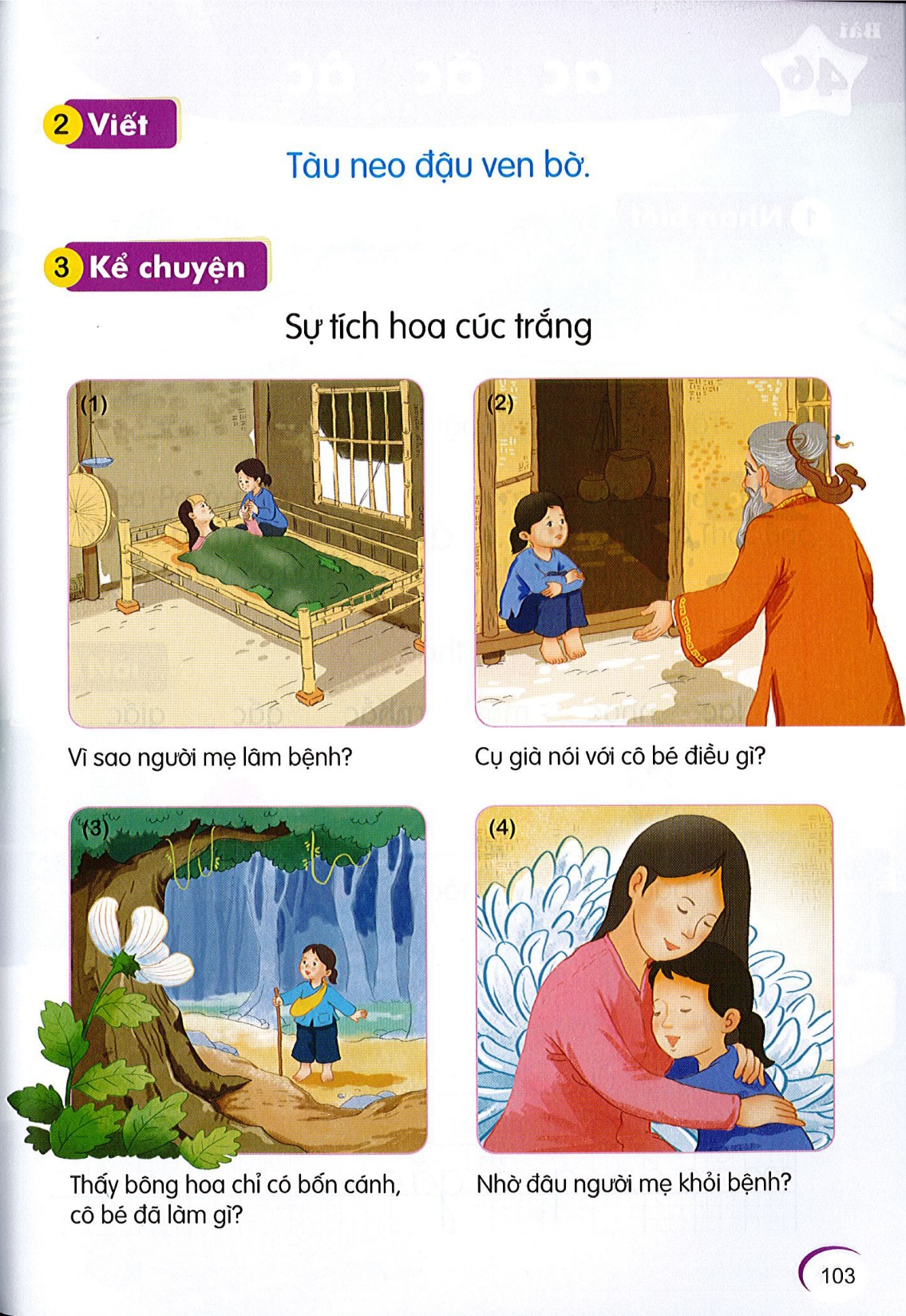 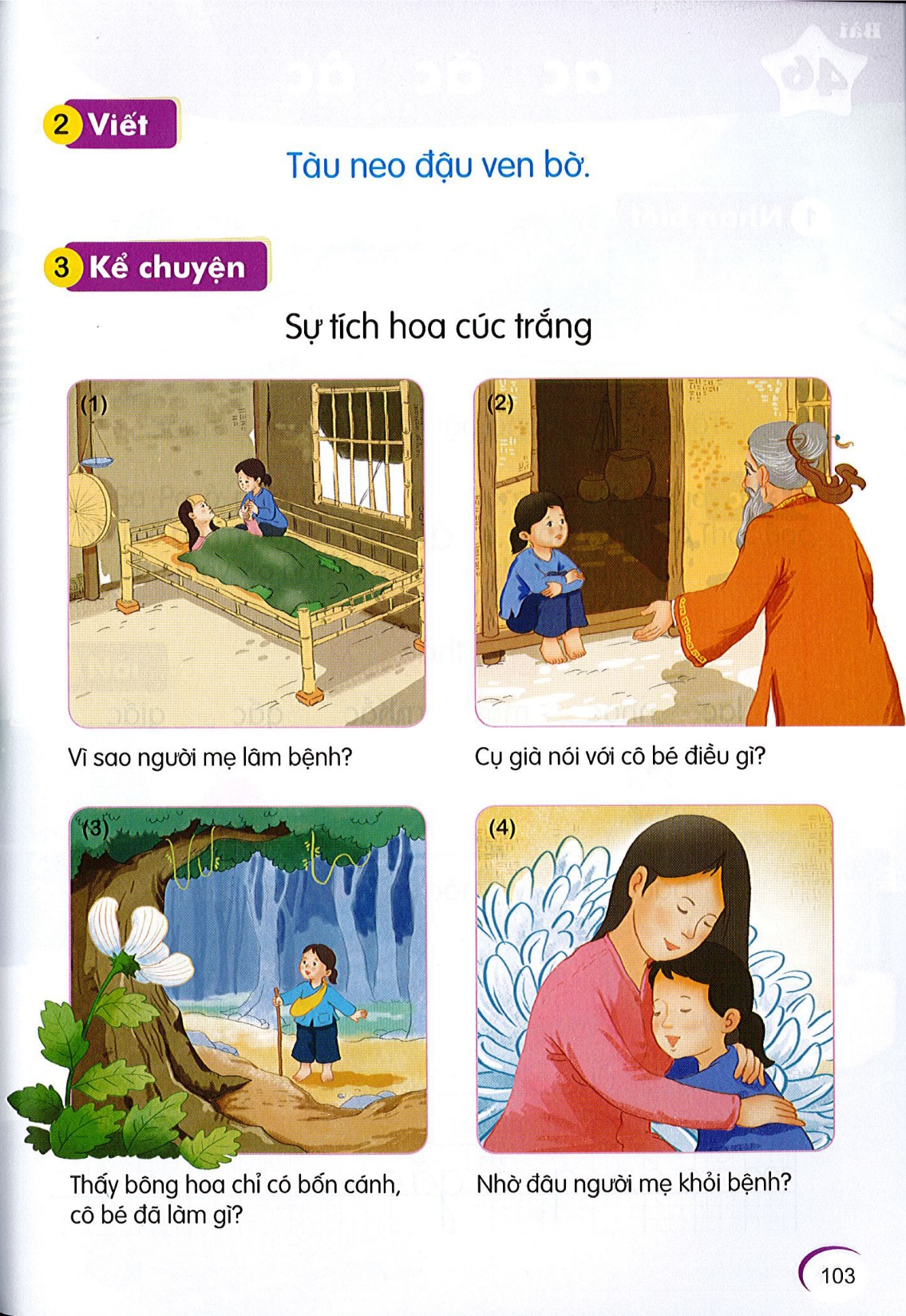 TIẾNG VIỆT
BÀI 45: ¤n tËp vµ kÓ chuyÖn
TiÕt 2
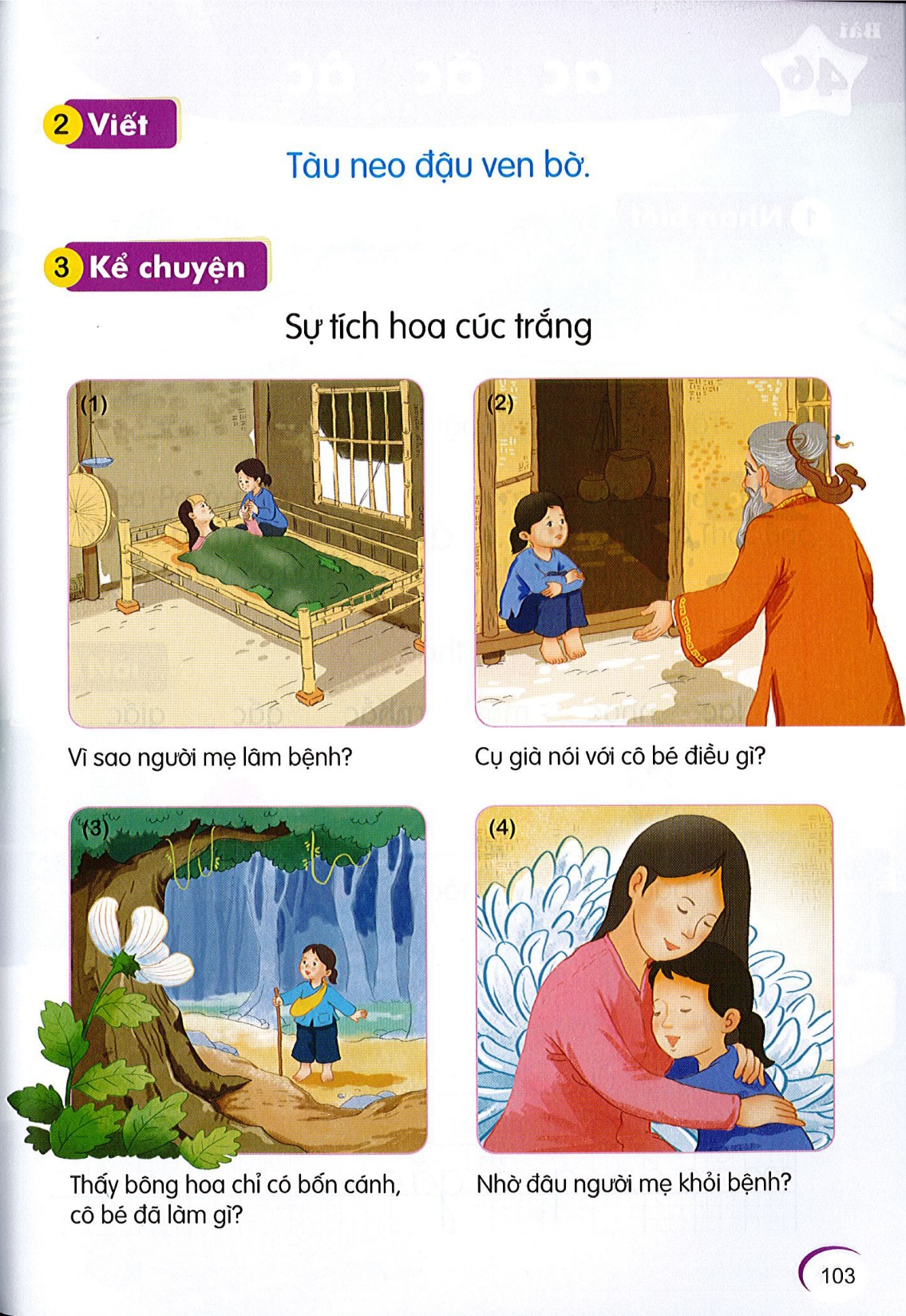